Breast 1 ( Anatomy, Development and Physiology )
Tariq Khaled Aladwan, MD 
             Consultant General, Laparoscopic and 
                      Oncoplastic Breast Surgery.
               Faculty Of Medicine, Mutah University.
OBJECTIVES
By the end of the lecture, you should be able to identify and describe :

The position of the breast.
The structure of the breast.
The blood supply, venous and lymphatic drainage of the breast.
The Development of the Breast during  Embryology Life, Puberty, Pregnancy and Lactation.
The Physiology of the Breast, also, Hormonal Effects on Breast.
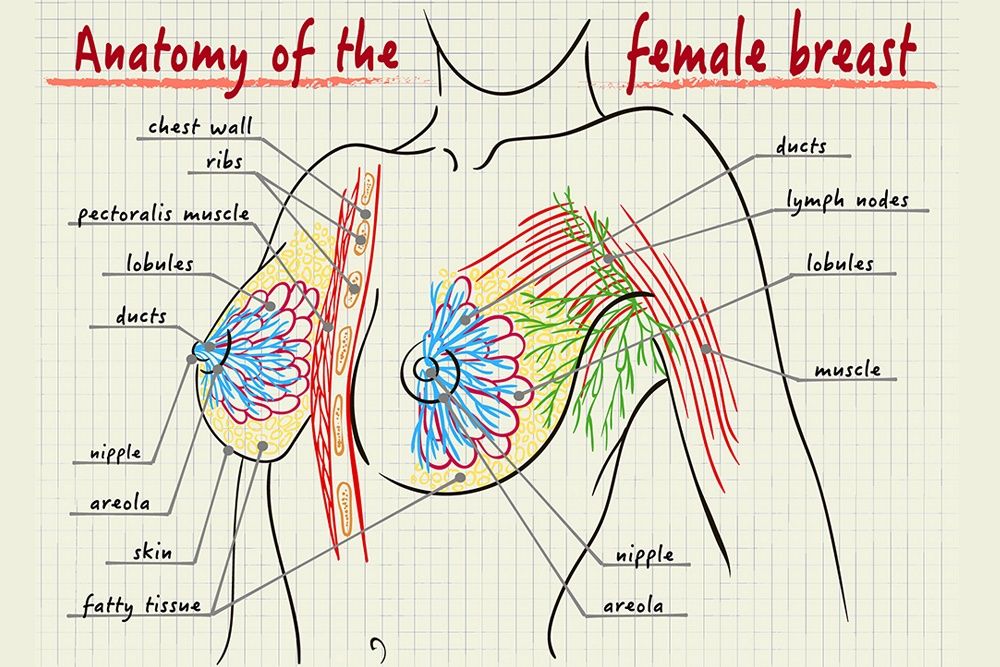 Location & Extent
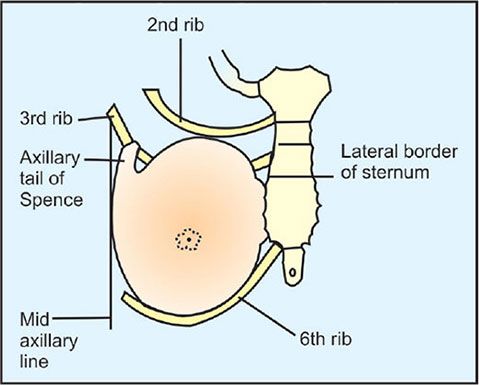 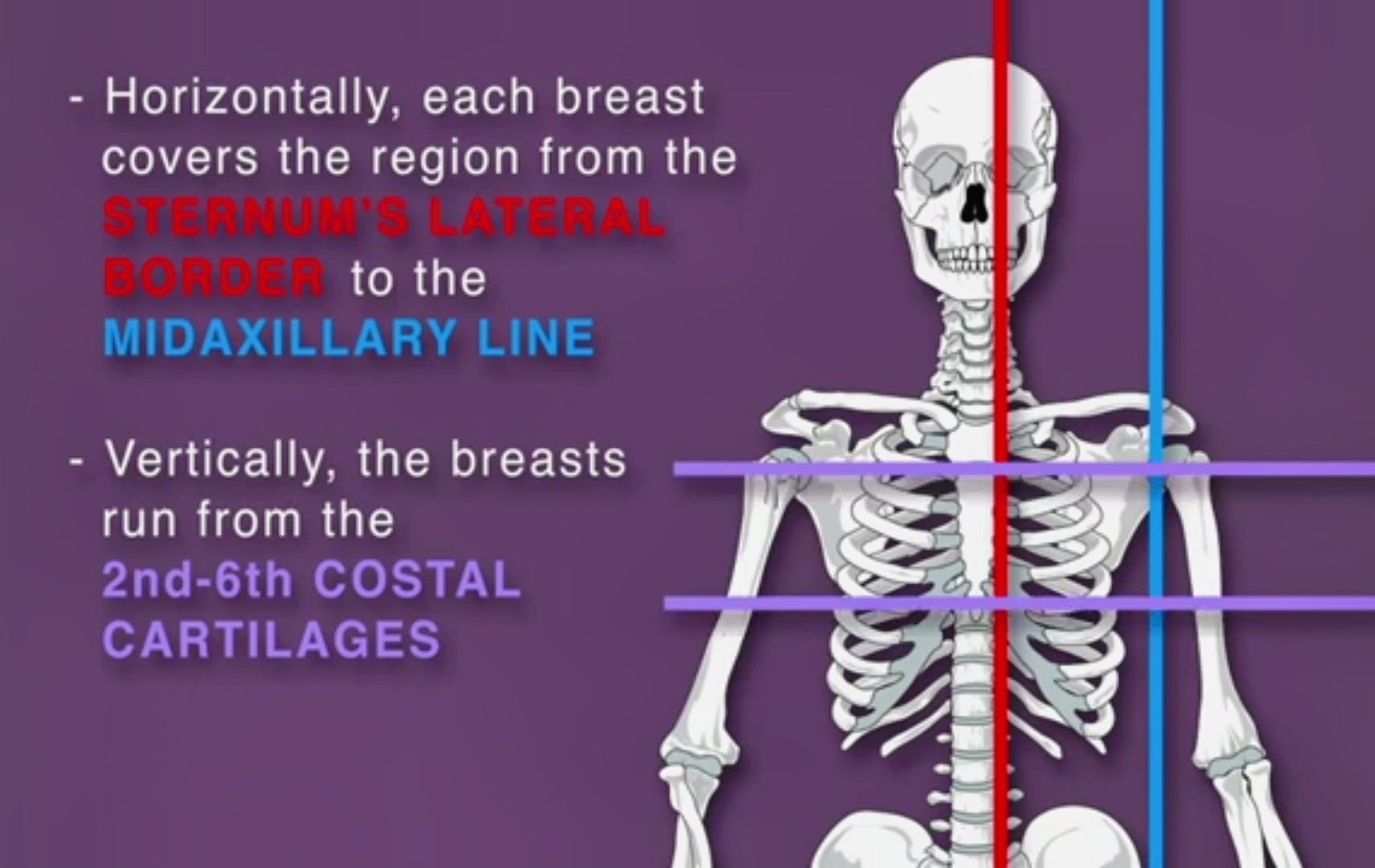 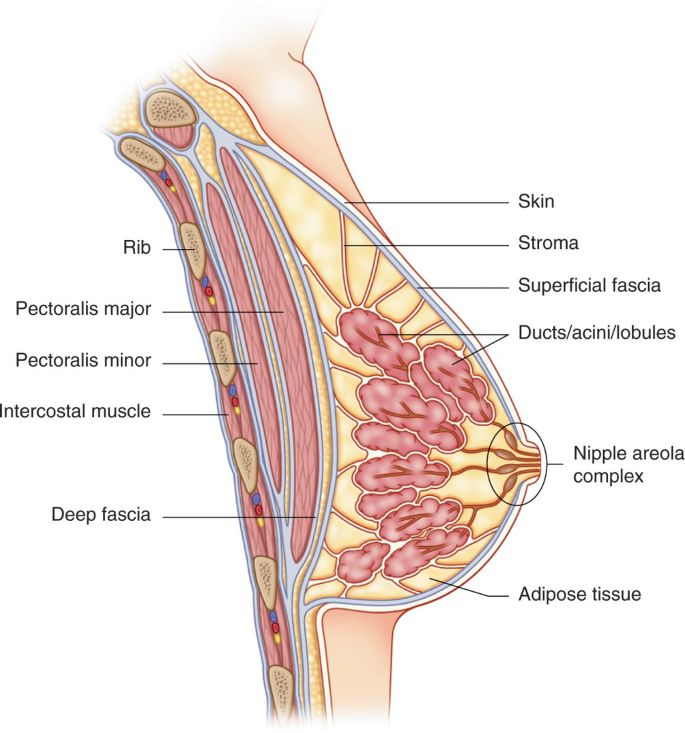 Situated within the superficial pectoral fascia.
The superficial fascia splits to enclose the breast to form the anterior and posterior lamellae.
It has a base, apex and tail.
Its base extends from 2nd to 6th ribs.
It extends from the sternum medially to the midaxillary line laterally.
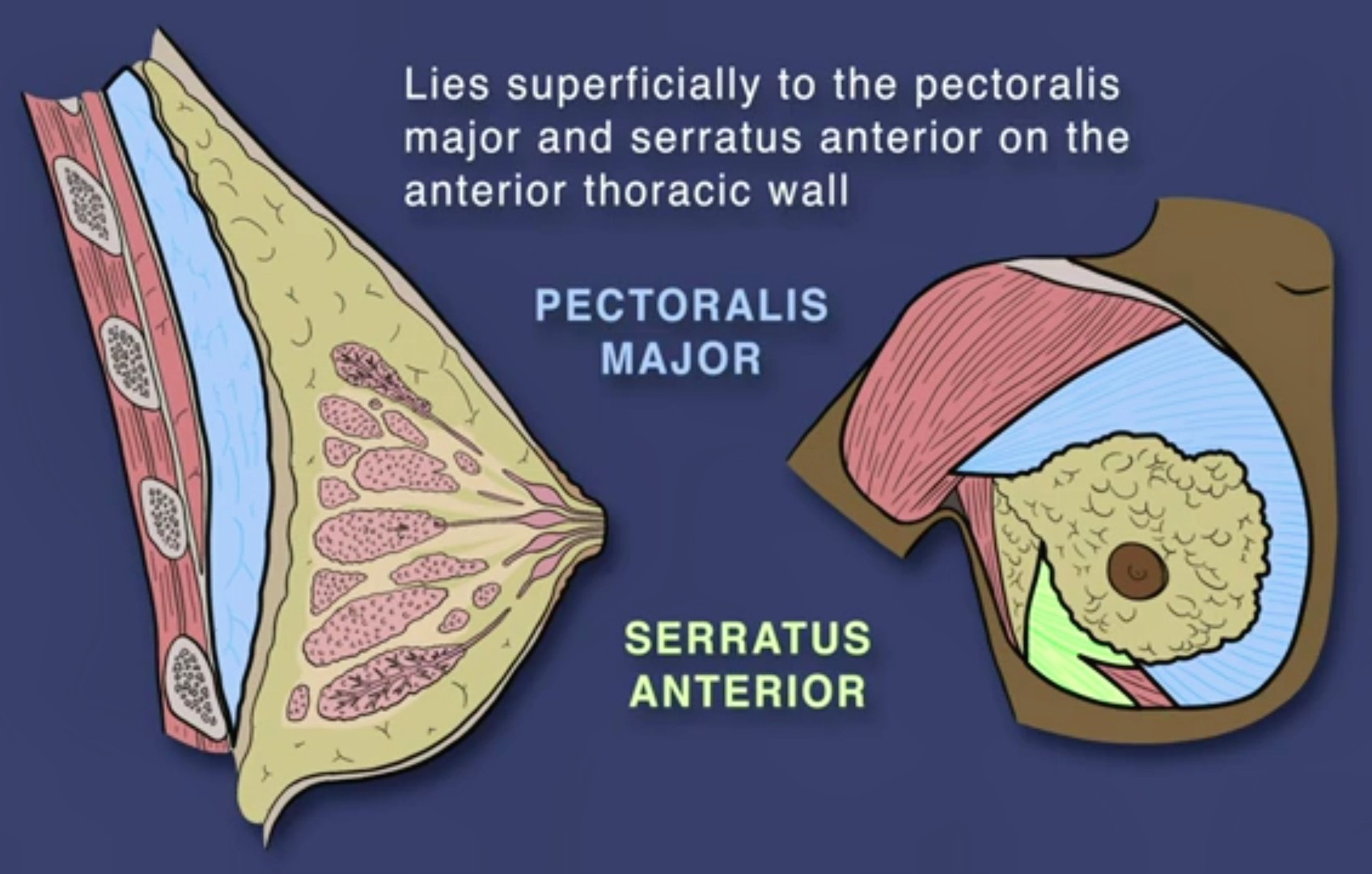 * 2/3 of its base ( superiomedially) lies on the pectoralis major muscle, while  its inferolateral 1/3 lies on:
Serratus anterior & External oblique muscles.

* Its superolateral part sends a process into the axilla called the axillary tail or axillary process.

* Nipple: It is a conical eminence that projects forwards from the anterior surface of the breast. The nipple lies opposite 4th intercostal space. 

* Areola : 
It is  a dark pink brownish circular area of skin that surrounds the nipple.
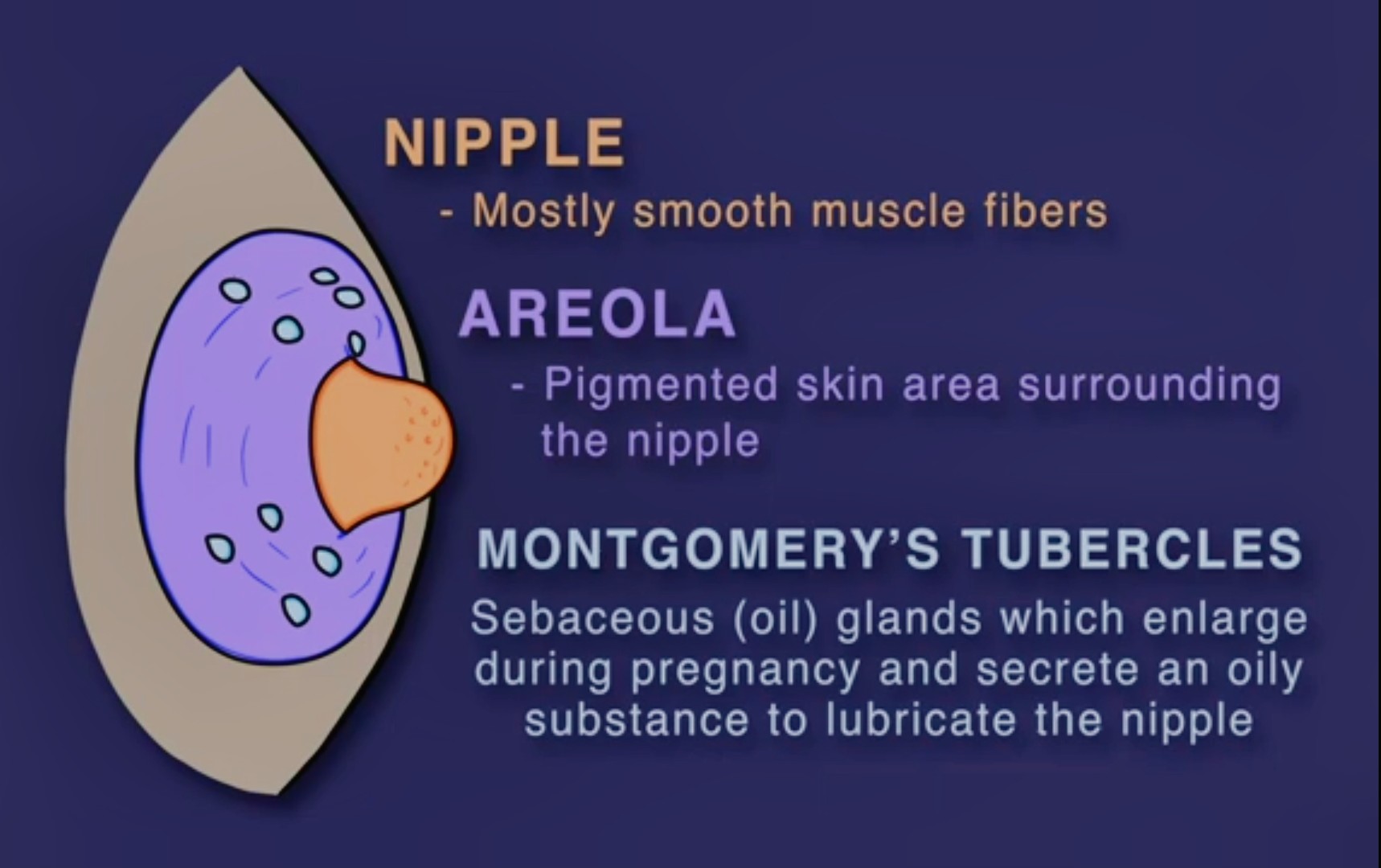 Each breast is divided into four quadrants, with the nipple and areola at the centre: 

UOQ: Upper outer quadrant (superior and lateral)
LOQ: Lower outer quadrant (inferior and lateral)
LIQ: Lower inner quadrant (inferior and medial)
UIQ: Upper inner quadrant (superior and medial)
Plus
Axillary tail ( Tail of Spence) 


 The axillary tail (tail of Spence) is a prolongation of the upper and outer quadrants of the breast towards the axilla. 
This tail passes under the axillary fascia (through the foramen of Langer) and may be mistaken for enlarged lymph nodes.
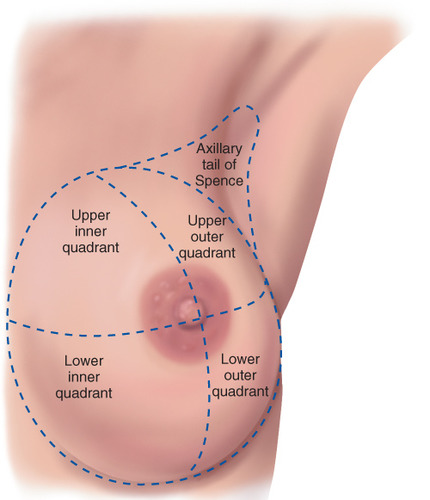 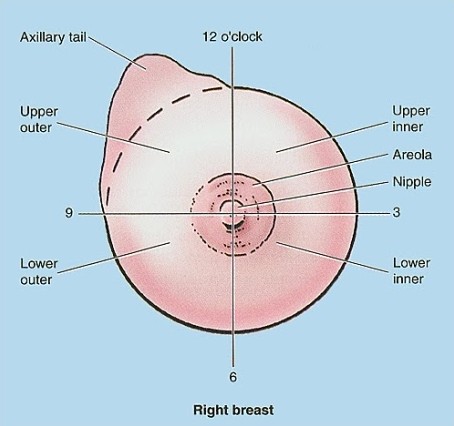 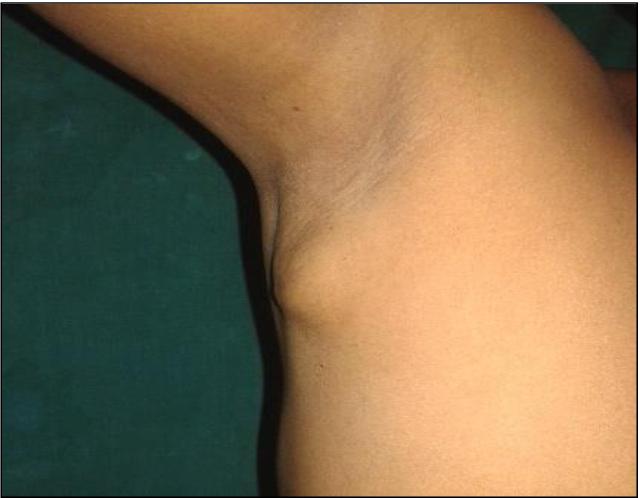 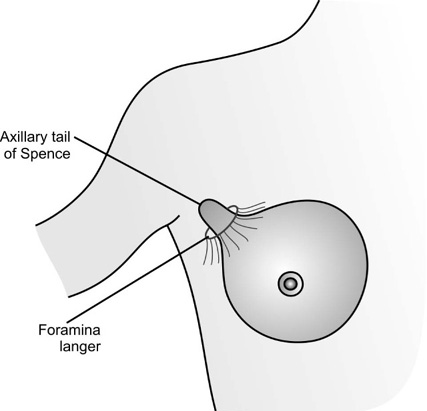 It is non capsulated modified sweat apocrine gland.

It consists of lobes and lobules which are embedded in the subcutaneous fatty tissue of superficial fascia.

It has fibrous strands (ligaments of cooper) which connect the skin with deep fascia of pectoralis major.

It is separated from the deep fascia covering the underlying muscles by a layer of loose areolar tissue which forms the retromammary  space. Its Importance is allowing breast to move freely.
Structure of Breast
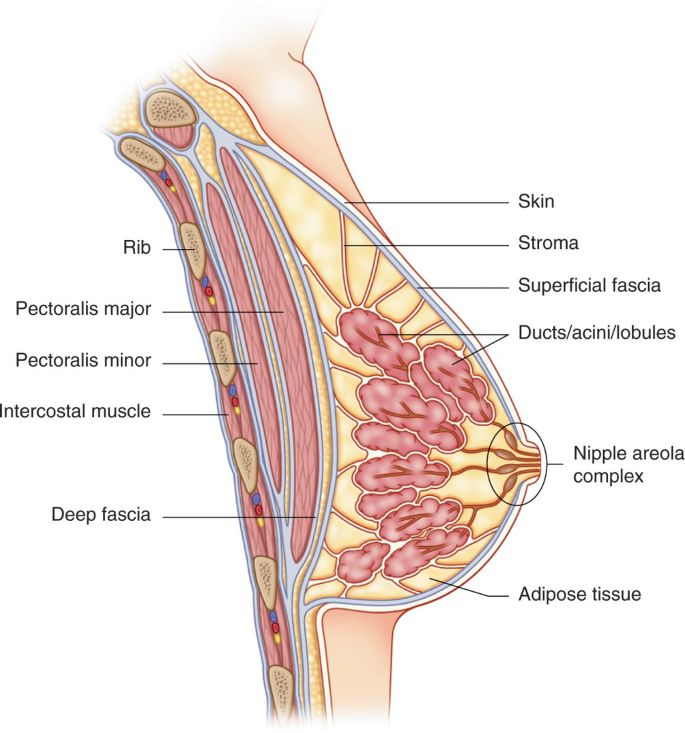 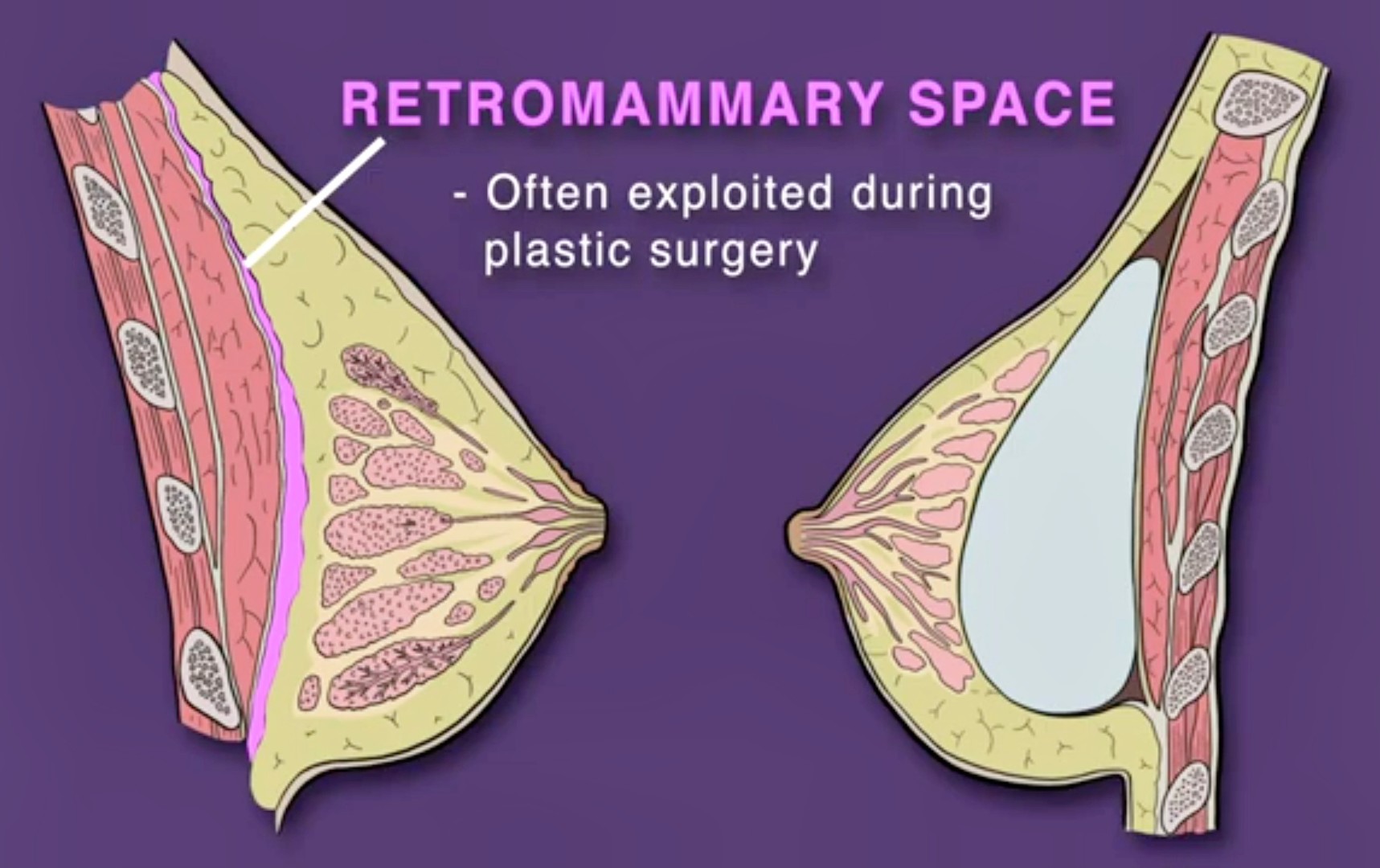 Each breast is formed of 12-20 lobes.
Each lobe is formed of a number of lobules.
The lobes and lobules are separated by interlobar and interlobular fibrous & fatty tissue, called ligaments of Cooper. 
 Importance of  These ligaments give the breasts support by connecting the skin of the breasts to the pectoralis muscles below them by attaching to deep pectoral fascia. 
     **   So, Infiltration of the ligaments of Cooper by breast cancer leads to its shortening giving   peaude’orange appearance of the breast. 

It has from 15-20 lactiferous ducts which open by the same number of openings on the summit of the nipple.
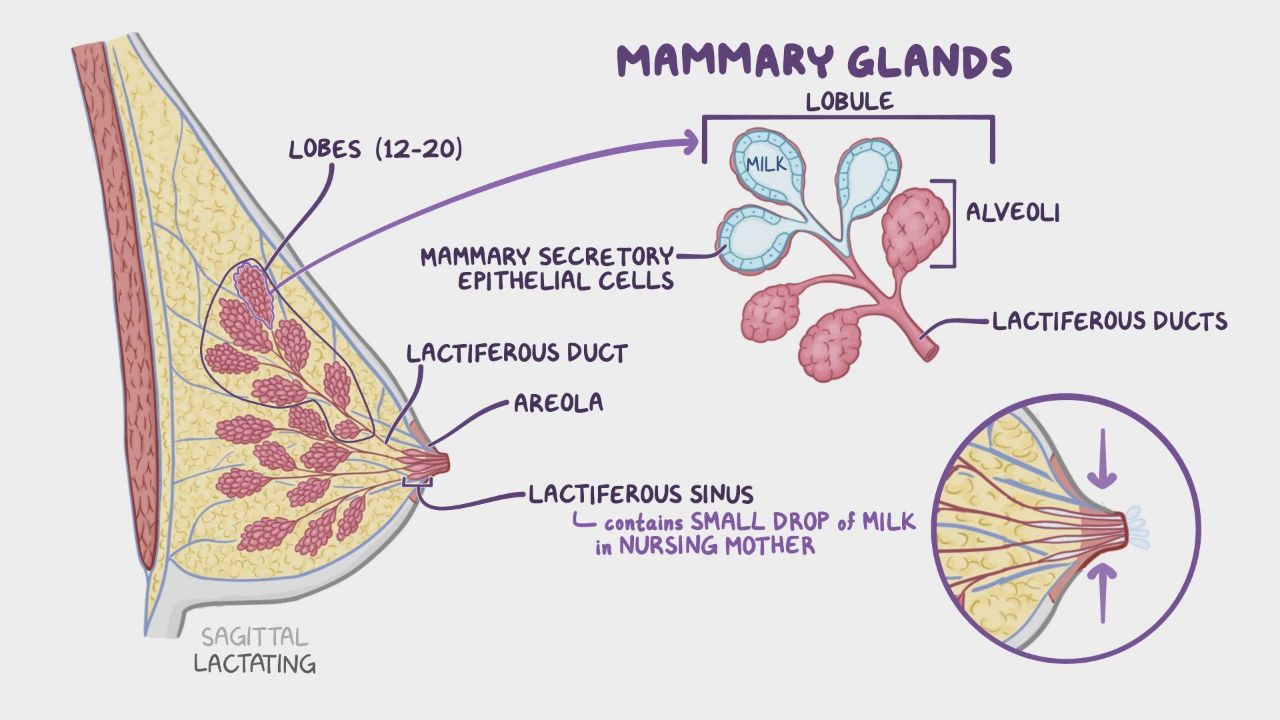 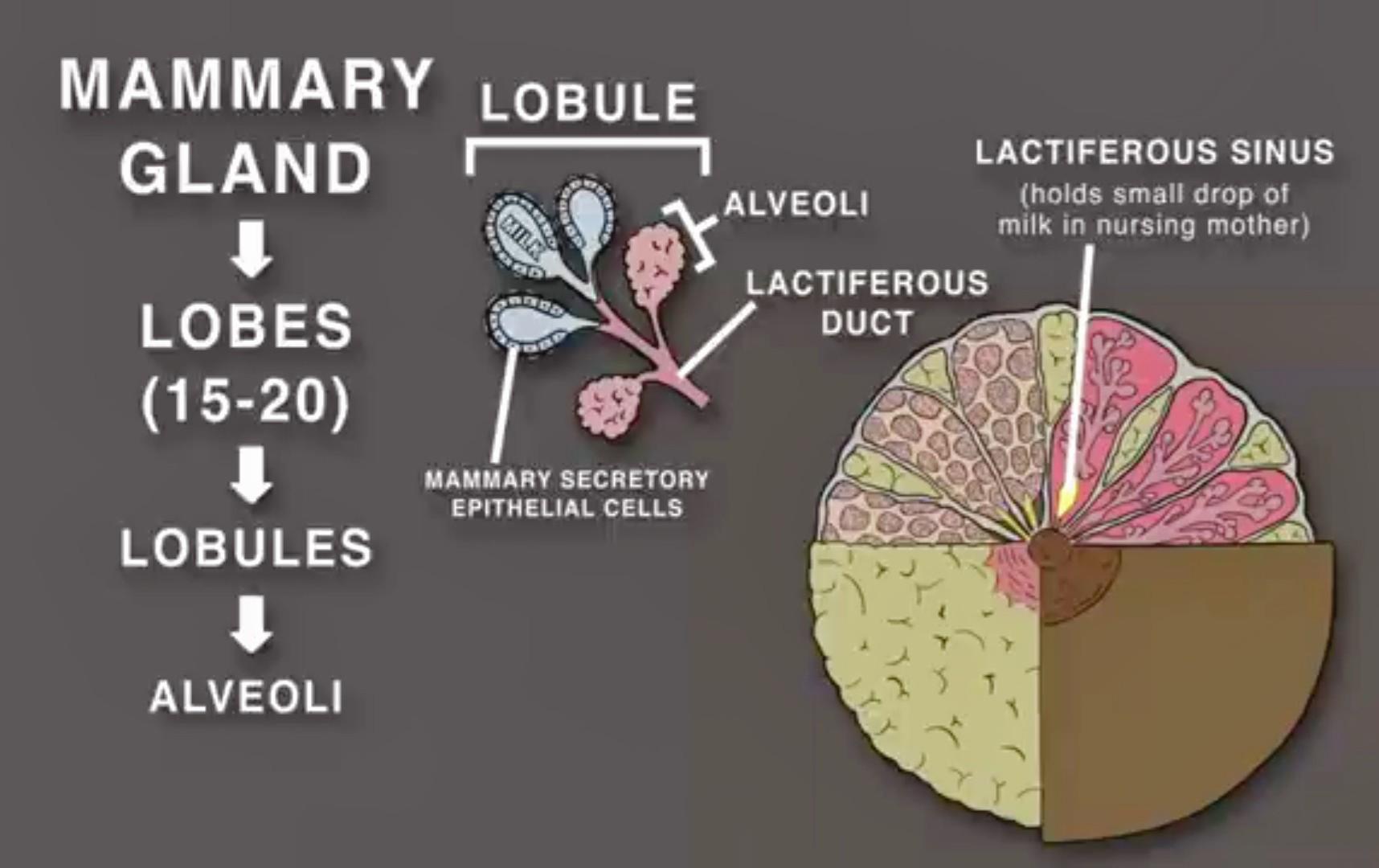 Arterial Supply of Breast
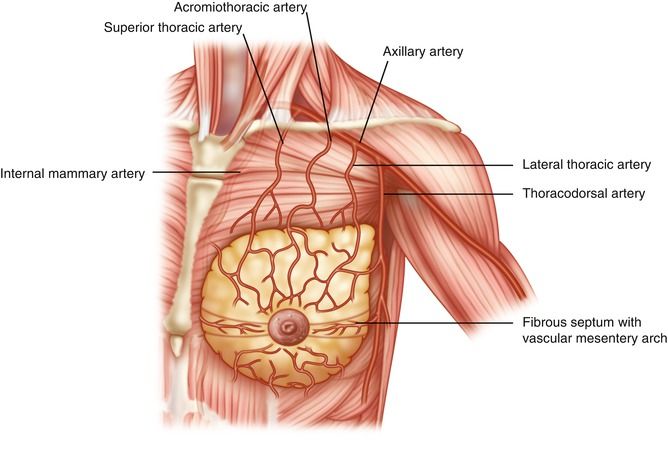 Arterial supply by :

1. Perforating branches of internal thoracic (internal mammary) artery.

2. Mammary branches of superior thoracic Artery, of axillary artery. 

Pectoral branches of thoracoacromial artery, of axillary artery. 

Mammary branches of lateral thoracic artery, of axillary artery. 

5.  Mammary branches of Intercostal arteries.
Venous drainage of Breast
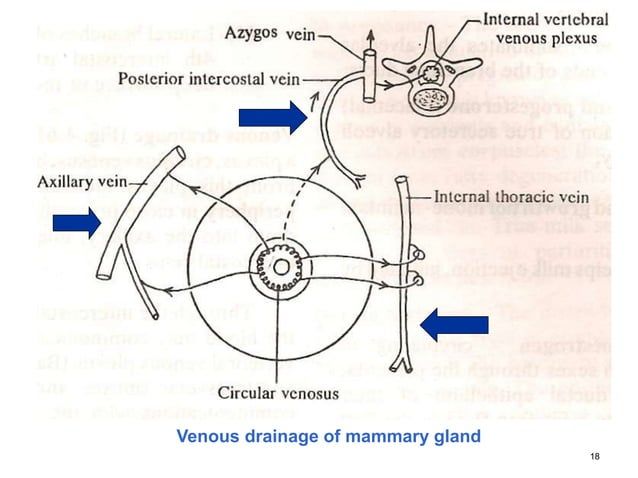 *   Venous drainage by :

   * Veins are corresponding to the arteries.

   * Circular venous plexus are found at the  base of nipple.
   
   * Finally, veins of this plexus drain into axillary , internal thoracic and posterior intercostal veins.
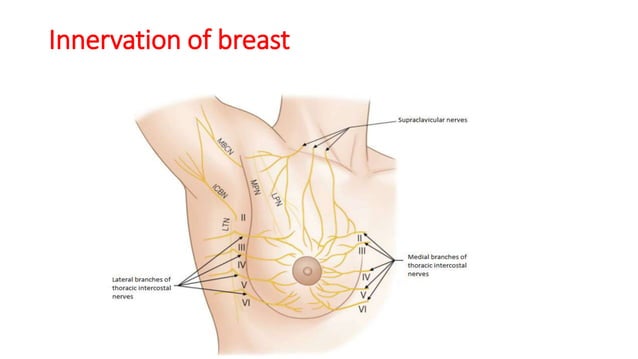 Nerve Supply of Breast
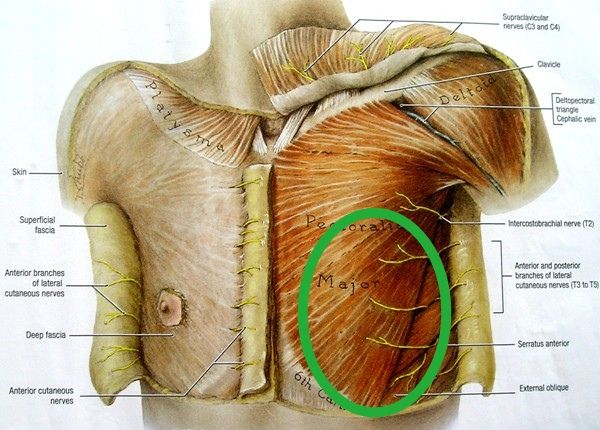 Lymphatic Drainage
 Of Breast
The lymphatic drainage of the breast originates from the breast lobules and flows into:
     *    Subareolar  plexus (Sappey plexus) :
             Lies beneath the areola.
     *    Deep lymphatic plexus :
              Lies on the deep fascia covering pectoralis major.

Both plexuses radiate in many directions and drain into different lymph pathways:
       
 1) Axillary ( Lateral ) Pathway (75% of the breast  lymphatic drainage) : 
   The lymph channels extend along the inferior edge of the pectoralis major to reach the pectoral group of the axillary nodes. The lymphatics further drain to the central and apical axillary nodes and finally to the deep cervical and the subclavian nodes.

 2) Internal mammary pathway ( 20% of the breast lymphatic drainage)  :
     The lymphatics originate from both the lateral and medial halves of the breast and pass through the pectoralis major to drain to the parasternal nodes.
 3) Retromammary pathway (5% of the breast lymphatic drainage)  :
    The lymphatic drainage comes from the posterior portion of the breast. The lymphatics may reach the sheath of the rectus abdominis and the subperitoneal and subhepatic plexuses.
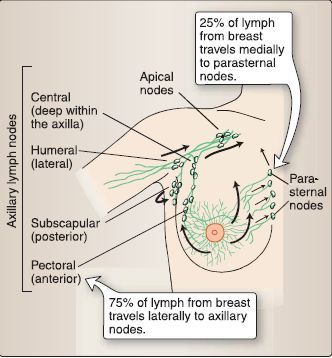 Axillary Lymph Nodes
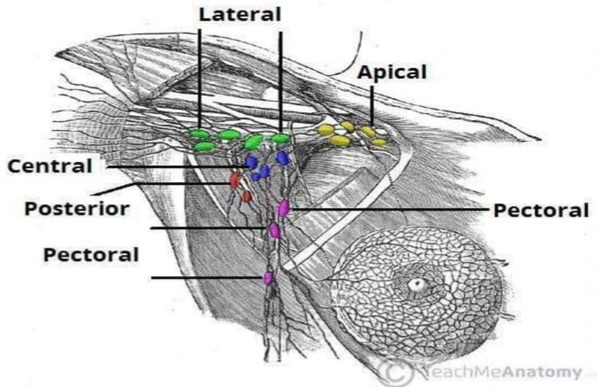 They are arranged into 5 groups which lie in axillary fat :

Pectoral (Anterior) group : which lies on the pectoralis minor along lateral thoracic vessels.

Subscapular (Posterior) group : which lies on posterior wall of axilla on lower border of subscapularis along subscapular vessels.

Brachial (Lateral) group : lies on lateral wall of axilla along 3rd part of axillary vessels.

Central group : lies in axillary fat at the base of axilla.

Apical group : lies at apex of axilla.

         Subclavian lymph trunk: 
       it is formed by union of efferent lymph vessels of apical group. It usually opens in subclavian vein. On the left side it usually opens into thoracic duct.
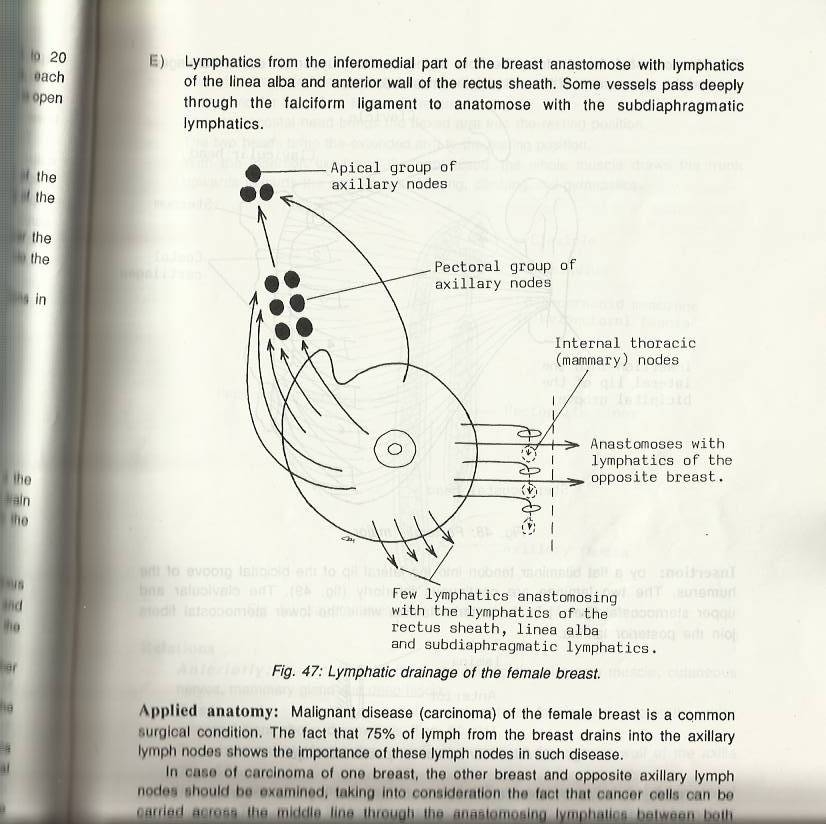 #  You must take these facts :

Central & lateral parts of the gland (75%) drain into pectoral group of axillary lymph nodes.

Upper part of the gland drains into apical  group of axillary lymph nodes.

Medial part drains into internal thoracic (parasternal) lymph nodes,  forming a chain along the internal thoracic vessels.

Some lymphatics from the medial part of the gland pass across  the front of sternum to anastomose with that of opposite side.

Lymphatics from the inferomedial part anastomose with lymphatics of rectus sheath & linea alba, and some vessels pass deeply to anastomose with the subdiaphragmatic lymphatics.
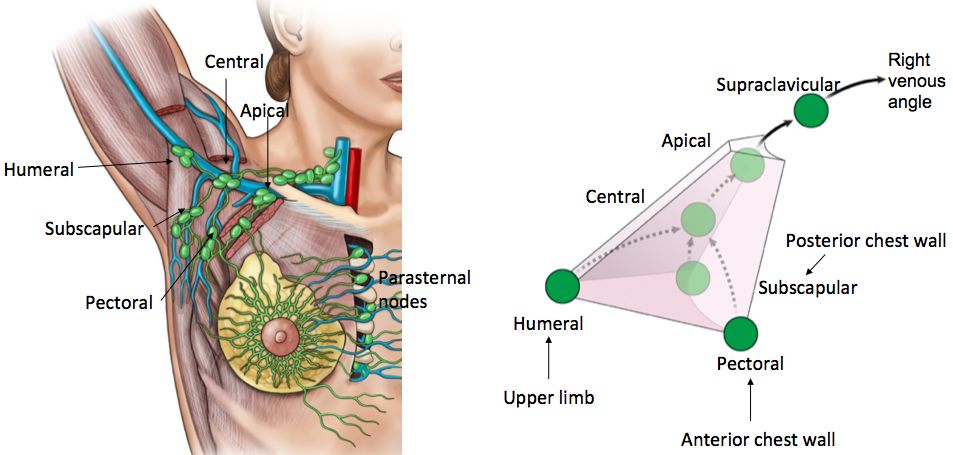 # Also,

60%  of carcinomas of breast occur in the upper lateral quadrant.

75% of lymph from the breast drains into the axillary lymph nodes.

In case of carcinoma of one breast, the other breast and the opposite axillary lymph nodes are affected  because of the anastomosing lymphatics between both breasts.
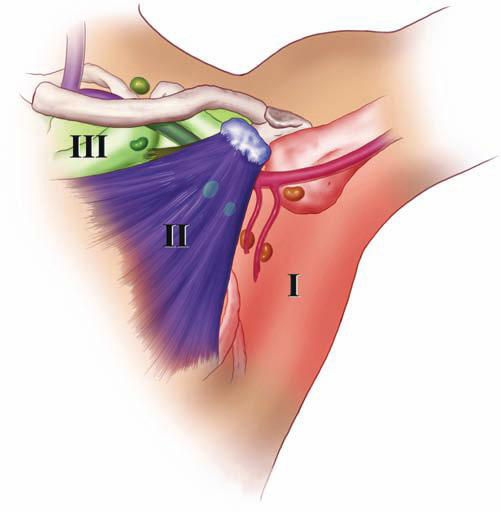 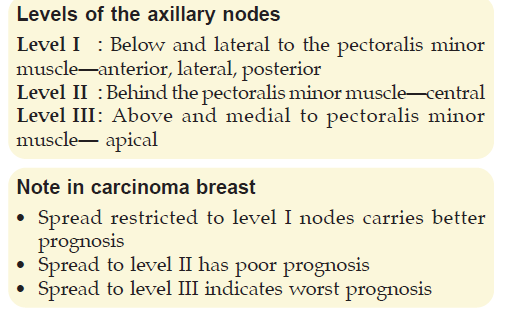 Development of the Breast
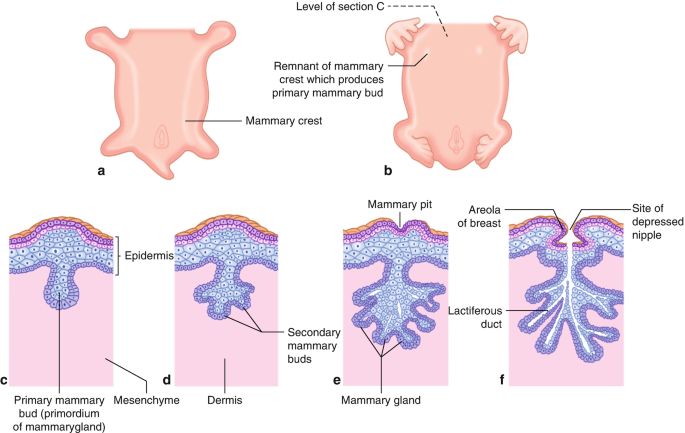 * The breast is a modified apocrine sweat gland.

  * The breasts develop from the bilateral mammary ridges of the embryo that extend along the ventral surface from the base of the forelimb bud to a point medial to the base of the hindlimb bud.

  * The breast buds develop from the middle portion of the upper third of the mammary ridges, and the rest of the ridges disappear.
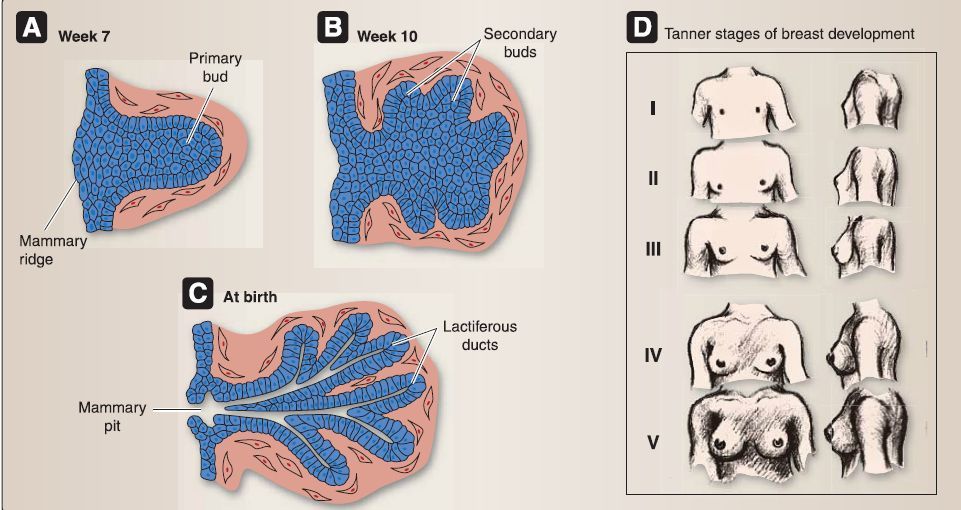 *  Mammary ridge extends from the axilla to the inguinal region.

 *  In human, the ridge disappears EXCEPT for a small part in the pectoral region.

 *  Failure of portions of the ridge to involute may result in accessory breast tissue anywhere along the milk line (the line along which the mammary ridges extend in embryonic life), extending from the axilla to the inguinal region. 

 *  At birth, only a rudimentary duct tree is present in both the sexes.

 *  In animals, several mammary glands are formed along this ridge.
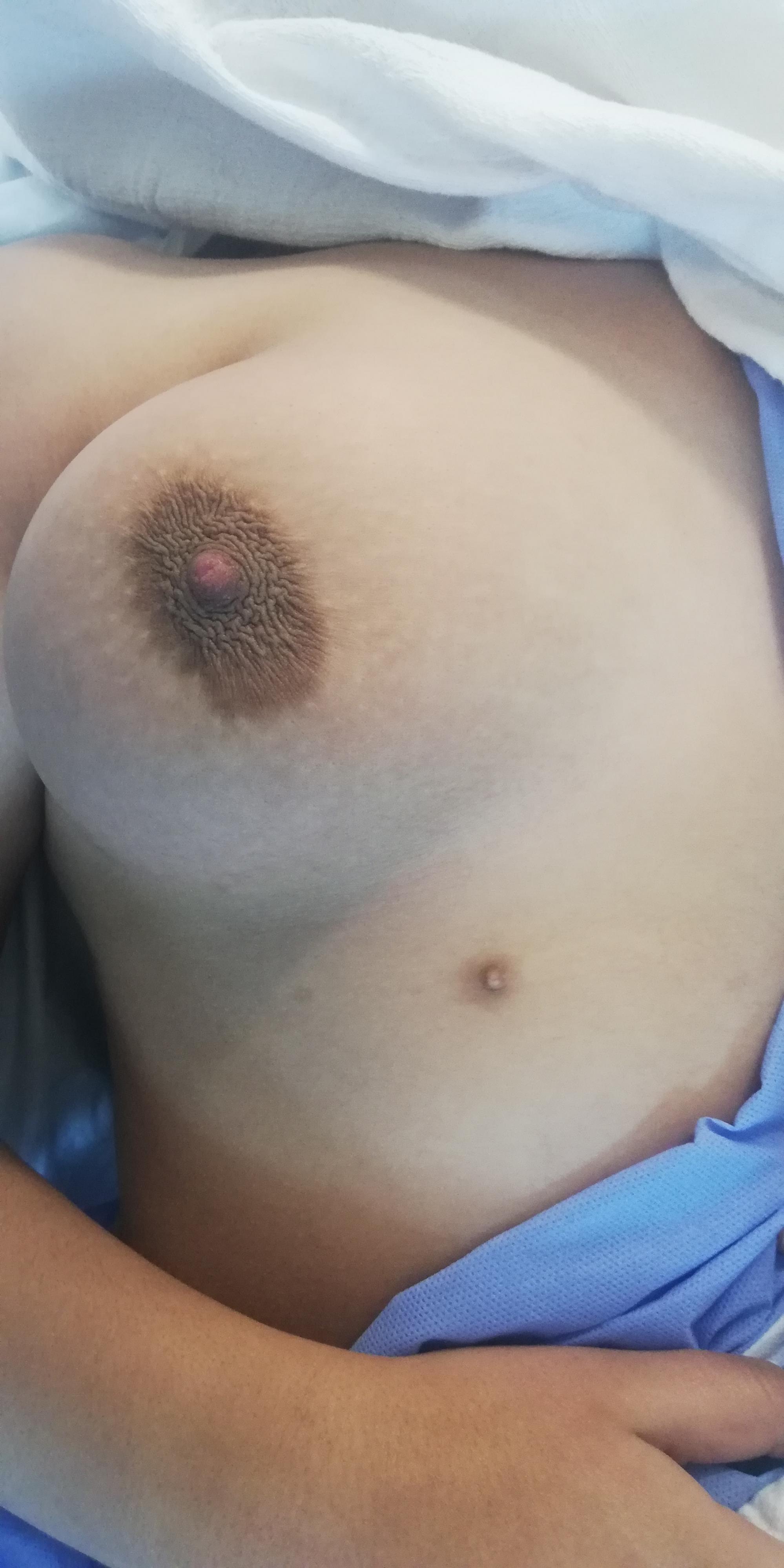 Accessory Nipple
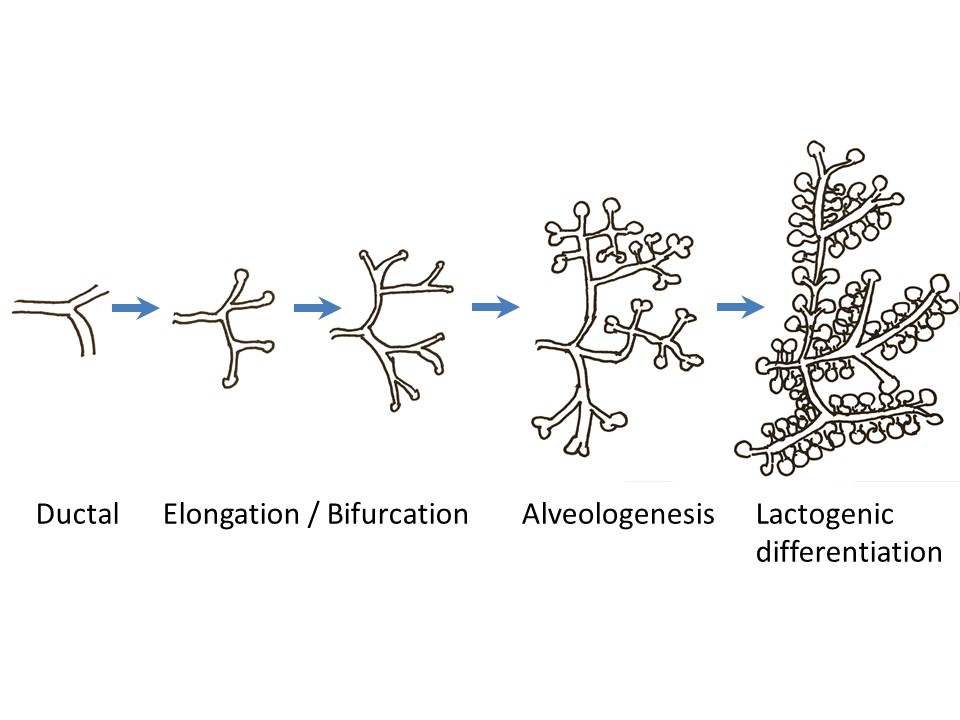 At puberty, levels of estrogen and progesterone hormones increase to initiate breast development from the rudimentary duct tree. 
  
  The ductal elements proliferate and the terminal buds at the ends of the branching ducts differentiate into tufts of blind-ending ductules.

   A complex tree-like structure develops, with branching ducts, TDLUs, and lobules surrounded by connective tissue.

   Hormones and growth factors act upon stromal and epithelial cells to regulate mammary gland development, maturation, and differentiation.

   Estrogen mediates development and elongation of ductal tissue. (Proliferation)
   progesterone facilitates ductal branching and lobulo-alveolar  development. (Differentiation) 
   Prolactin hormone regulates milk secretion during and after pregnancy.
Physiology of the Breast
Mammogenesis :
  Breast development by continuing proliferation, maturation and differentiation. 

  Full complete Mammogenesis occurs only by 1st pregnancy.
Lactogenesis: 
    Cellular changes by which mammary epithelial cell switches from a growing non secretory tissue to a secreting non-growing tissue (initiation of milk secretion).
  
 Change is endocrine mediated.

 Involves 3 stages:
      > Lactogenesis stage 1&2
      > Lactogenesis stage 3
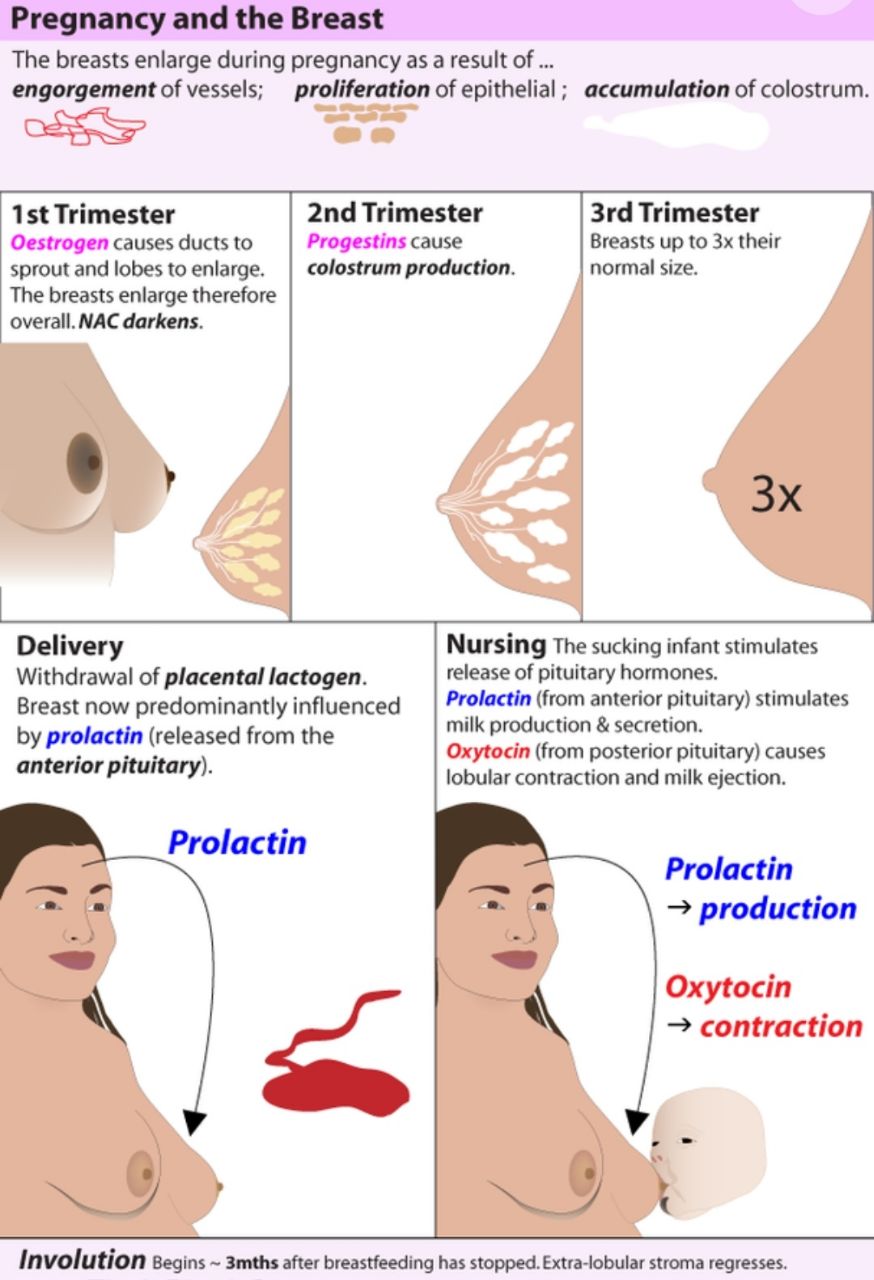 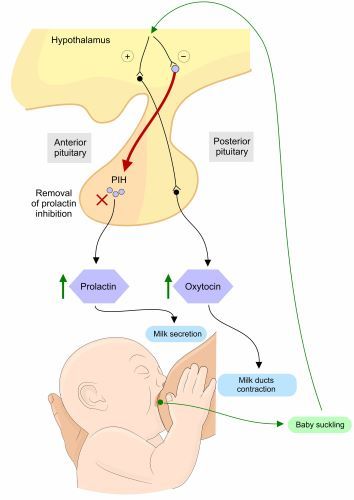 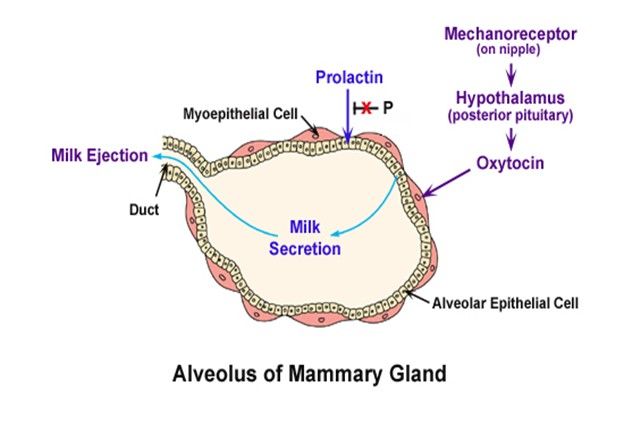 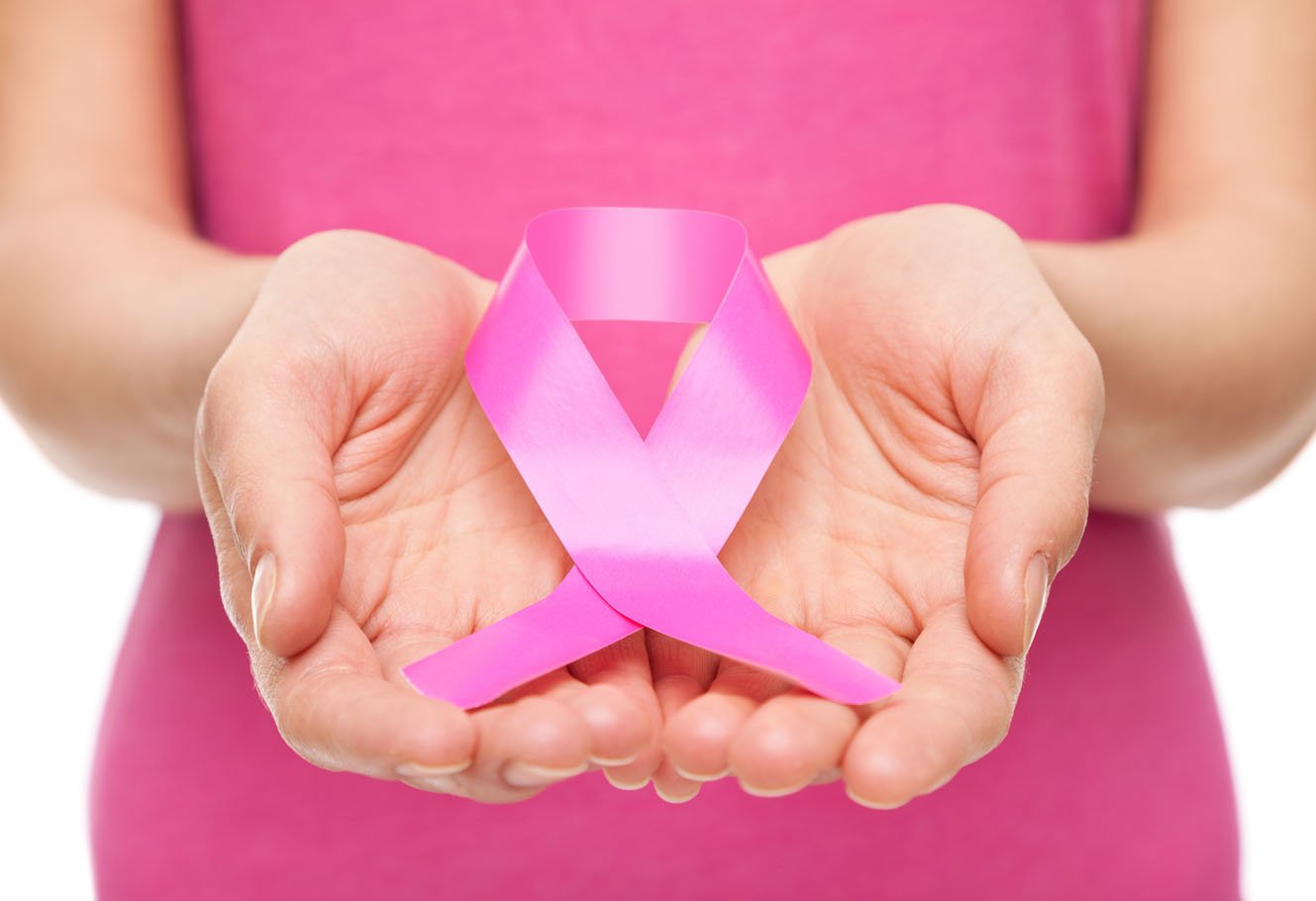 God bless 
all Mothers & Babies.
Thank you